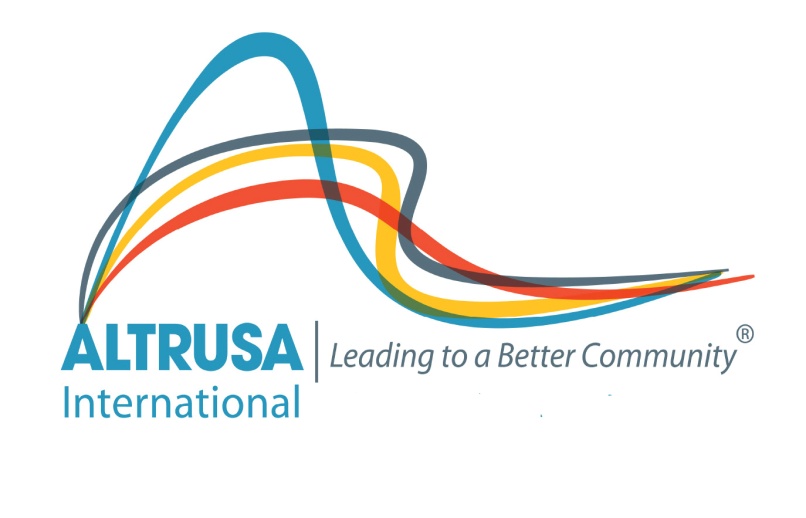 Altrusa International, Inc
Effective  LeadershipThrough Motivation
Used by permission of Management Through Leadership, MORA Group International
Diana and Enrique Mora – DLM@tpmoline.com
Motivation...
Is the process to help people discover how they can benefit from doing something
You do not motivate people, however you can help them Self-Motivate
Each individual has different motivation styles
Motivation... Dr. Thorndyke’s Theory
We try to obtain
Winnings
Acceptance/Recognition
Pleasure
We try to avoid
Losses
Disapproval
Pain
Those who most of the time try to obtain are classified as “Achievers” 
Some focus mainly in avoiding; they are classified as needing “Security”
Most people fall in an intermediate category called needing “Social Recognition”
Motivation... Dr. Thorndyke’s Theory
We should try to identify each individual’s interest in order to help them discover the opportunities that our proposal represents to accomplish what they want.
Our motivating effort will generate abundant rewards, since people will cooperate spontaneously once they realize there is something for them in the proposal.
Most of the time we fail to motivate others. That is when we speak for our own interests. 
We should help them understand how our proposal will help them obtain or avoid...
Motivation...Art or Science?
Science = Facts
Art = Creativity
Motivation...Art or Science?
Rank the following 1 to 10 ( 1 being the Top Priority )‏
Question: What do workers want from their jobs?
____ High Wages
____ Job Security
____ Promotion
____ Good Working Conditions
____ Tactful Discipline
____ Full Appreciation for work done
____ Feeling important part of the big picture
____ Help with personal problems
____ Interesting work
____ Loyal Leader
Motivation...Art or Science?
Full Appreciation for work done
Feeling important part of the big picture
Help with personal problems
Job Security
High Wages
Interesting work 
Promotion
Loyal Leader
Good Working Conditions
Tactful Discipline
What motivated you to become an Altrusan?
What motivates you to continue your Altrusa membership?
Motivation...Art or Science?
Three Types of Motivation...
Fear
Incentive
Change / Growth / Creating Self Esteem
W I I – F M
What’s in it for me?
Motivation...Art or Science?
Motivators Unlimited...
Having responsibilities
Mutual trust
Being Listened to
Problem solving
Praise and recognition
Positive Feedback
Clear direction and purpose
Access to information
Mentoring
Ideas solicited
Optimism
Challenge
Creating satisfaction
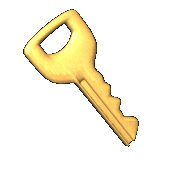 Open Communication!!!
Motivation...Art or Science?
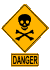 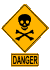 The 13 Deadly De-Motivators...
Lack of trust
Politics
Unclear expectations
Unnecessary rules
Lack of follow up
Not enough resources
Hypocrisy
Withholding information
Discouraging ideas
No Feedback
Invisible management
Low quality standards
Problems go unsolved
Motivation...Art or Science?
Quote:
“You do not motivate people. You create an environment in which they can motivate themselves”

David Richardson, President
Richardson Resources Group
Motivation...Art or Science?
Quote:
“Treat people as adults. Treat them as partners; treat them with dignity; treat them with respect. Treat them as the primary source of productivity gains –not capital spending and automation. These are fundamental lessons from the excellent companies research. In other words, if you want productivity and the financial reward that goes with it, you must treat your workers as your most important asset… because They Are!”

Tom Peters
In Search of Excellence